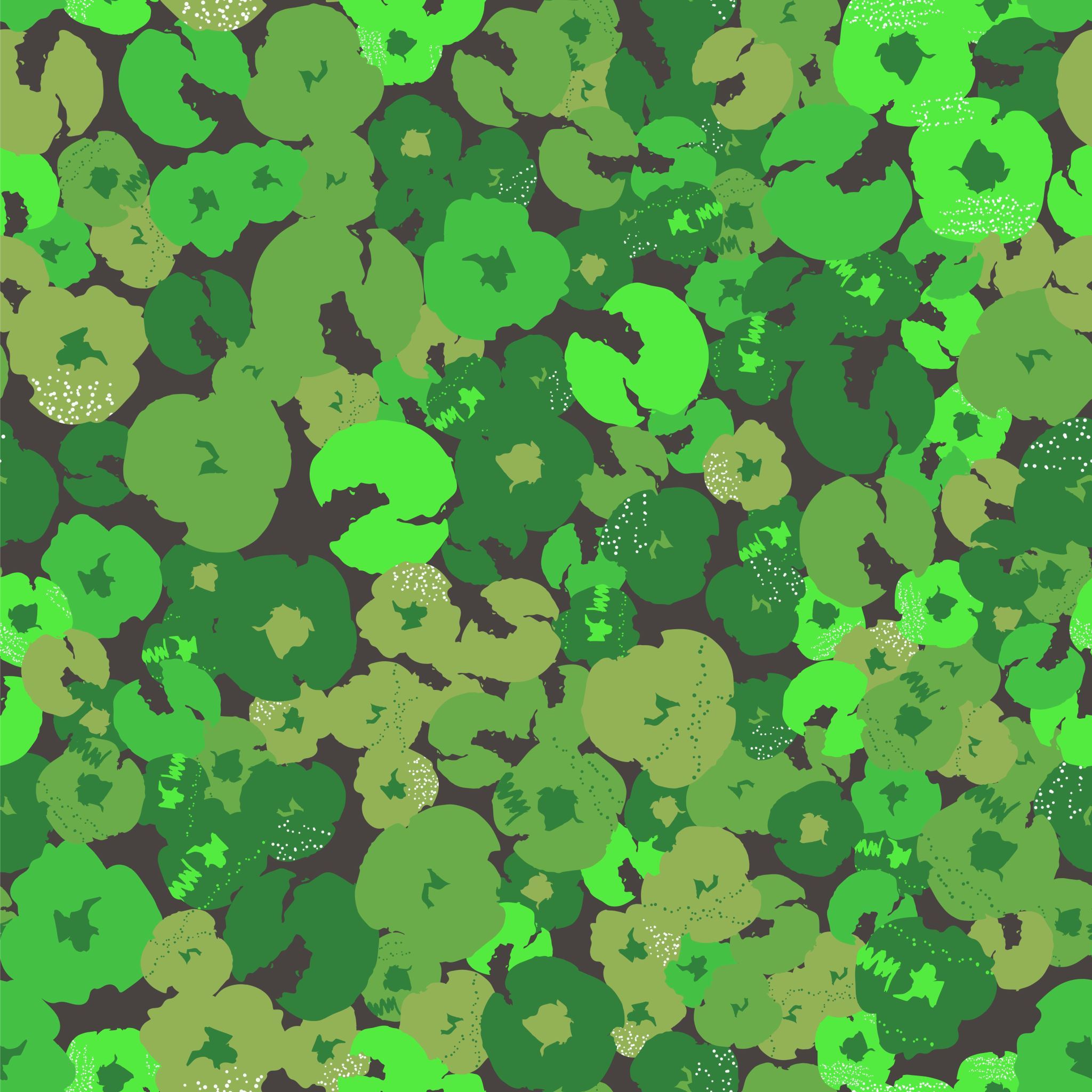 NMAA Youth Education Initiatives: Acequia Culture Youth Leadership, Sembrando
Semillas, and Acequia Career Series Program
New Mexico Acequia Association
NMAA Youth Education Team
Paula García – Executive DirectorSerafina Lombardi – Director of Programs
Emily Arasim – Youth Education Coordinator & Acequia Program AssistantDonne Gonzales – Los Sembradores Farm Training Program CoordinatorAmanda López – Sembrando Semillas Coordinator & Food and Seed Programs CoordinatorToribio Garcia – Acequia Education CoordinatorDavid F. García - Acequia Outreach and Education CoordinatorChavela Trujillo – Acequia Mapping Specialist & Acequia Program Assistant
NMAA Youth Education Initiatives
Acequia Career & Lifeways Program
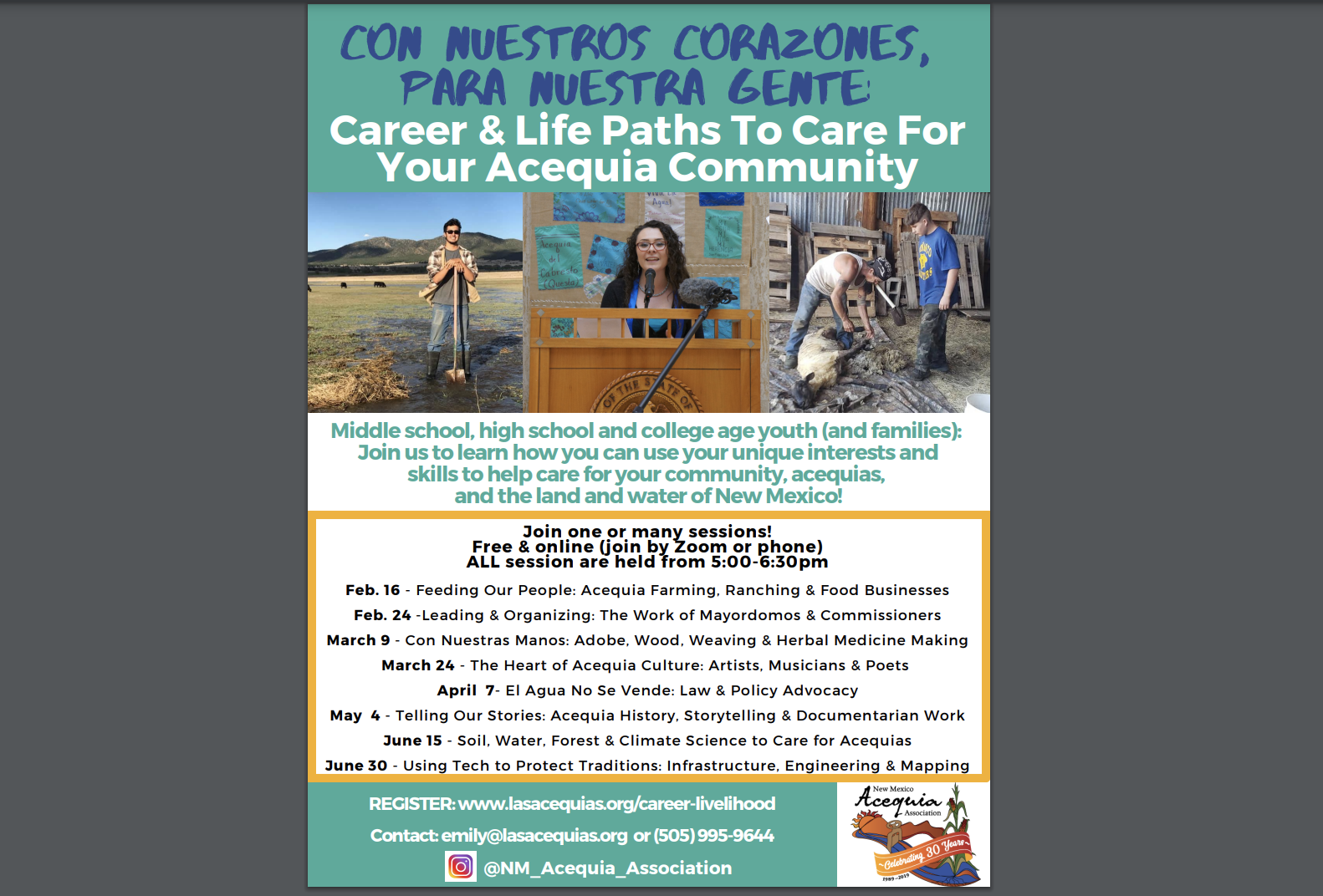 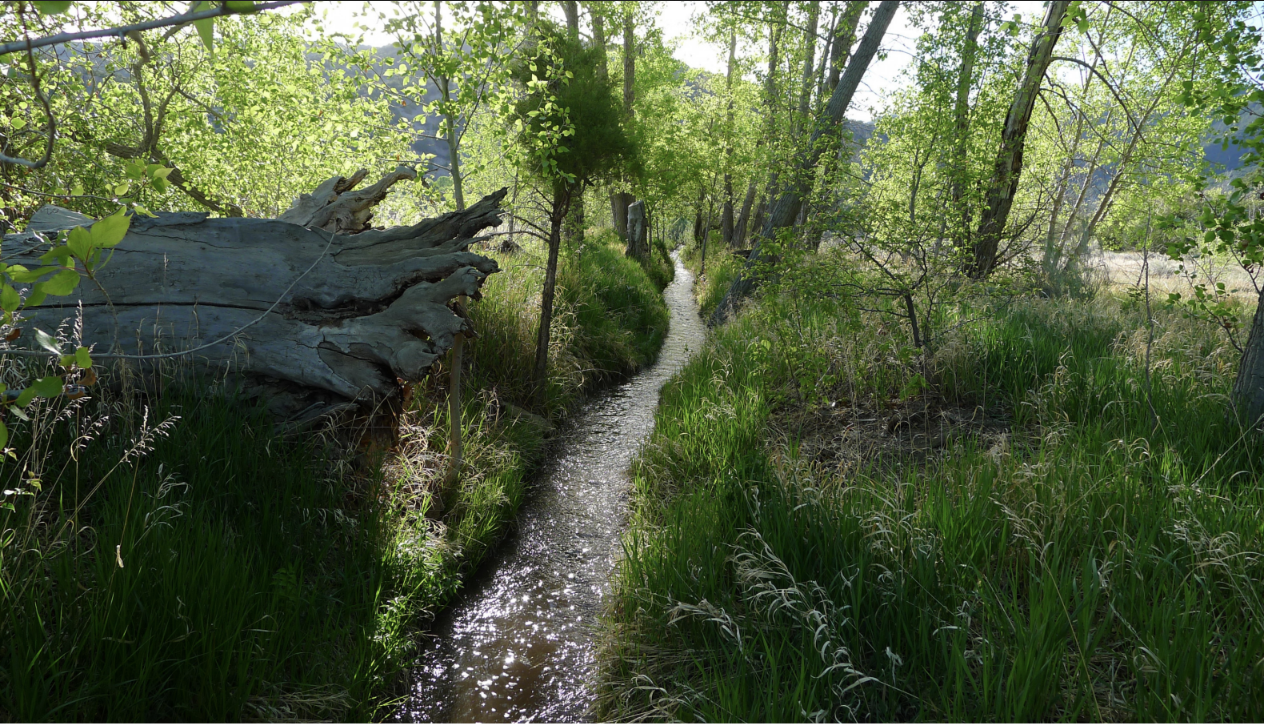 Acequia and Land Grant Education (ALGE)
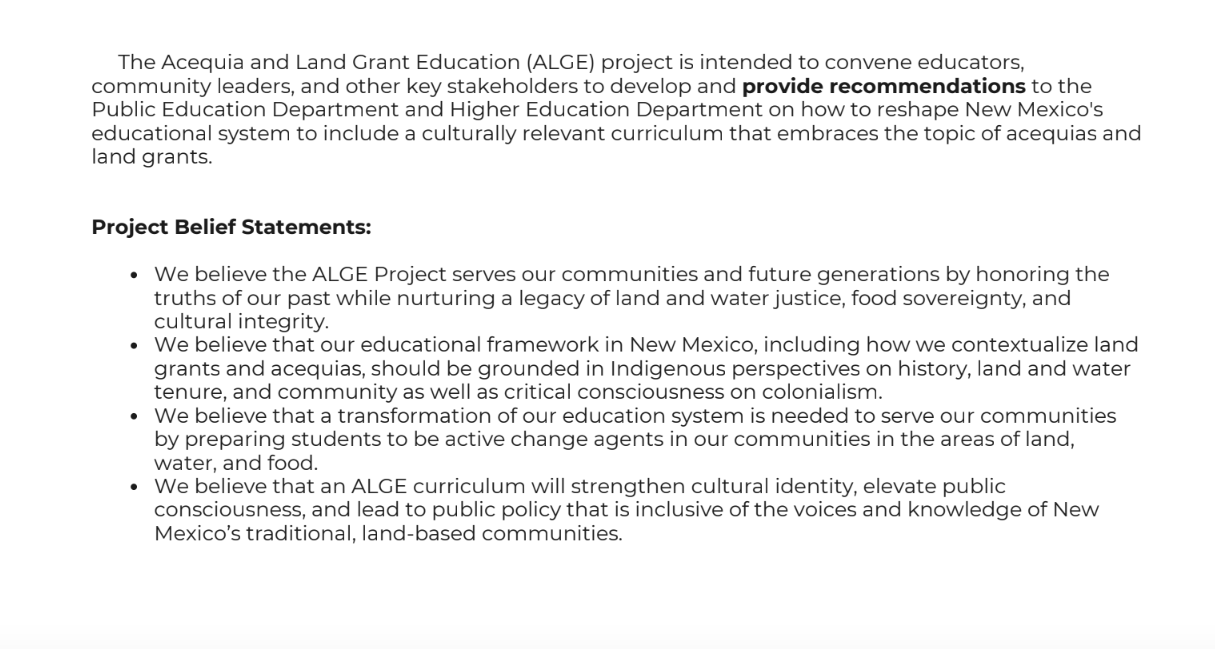 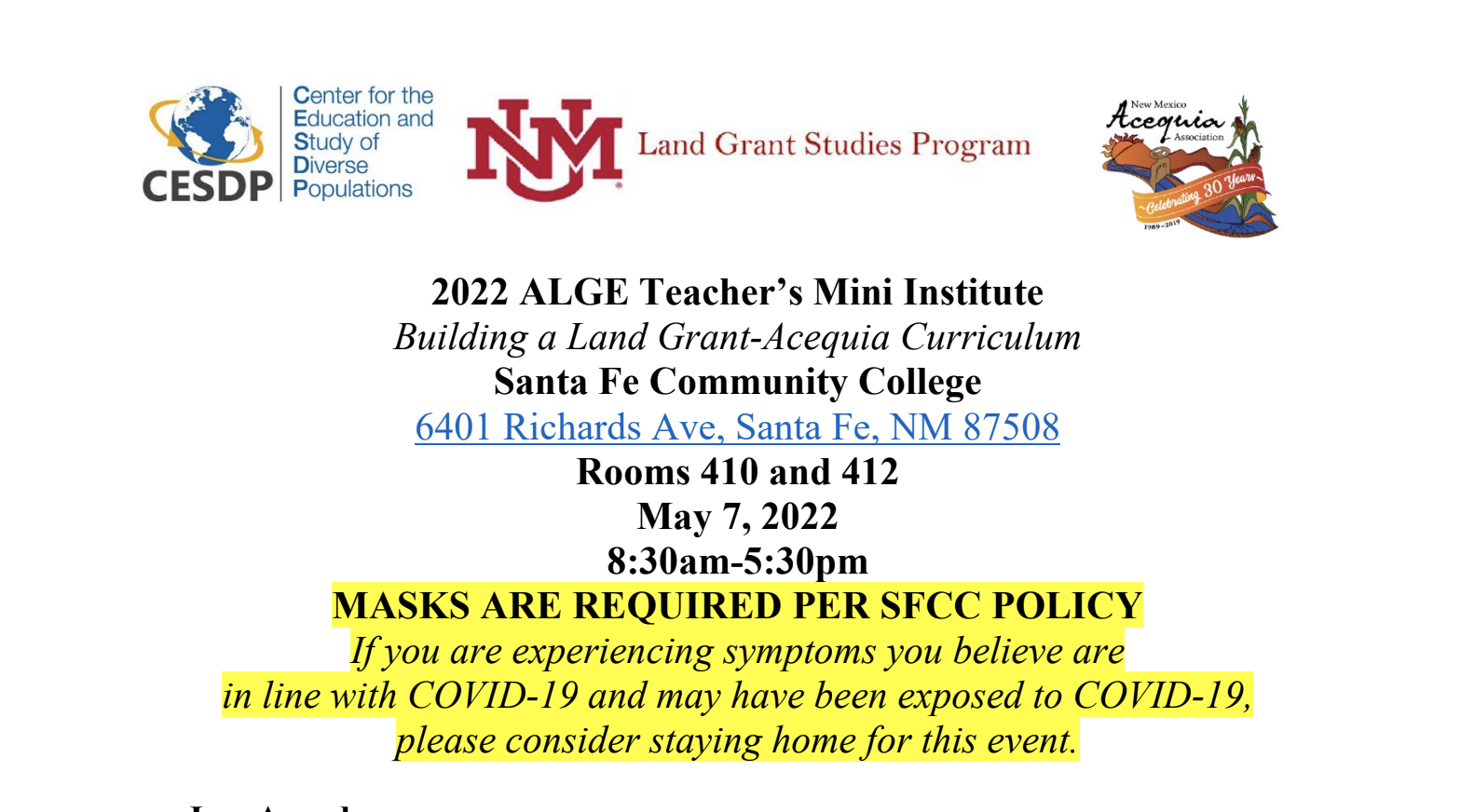 ¡A la escuela y a la acequia!               ¡Que vivan las acequias!